HÌNH HỌC 7
TIẾT 52 - TÍNH CHẤT BA ĐƯỜNG TRUNG TUYẾN 
CỦA TAM GIÁC
TIẾT 52 - TÍNH CHẤT BA ĐƯỜNG TRUNG TUYẾN CỦA TAM GIÁC
I. ĐƯỜNG TRUNG TUYẾN CỦA TAM GIÁC
- Đoạn thẳng AM nối đỉnh A của tam giác ABC với trung điểm M của cạnh BC gọi là đường trung tuyến (xuất phát từ đỉnh A hoặc ứng với cạnh BC) của tam giác ABC.
A
N
P
Chú ý:
G
- Đường thẳng AM cũng được gọi là đường trung tuyến.
- Một tam giác có ba đường trung tuyến.
C
B
M
II. TÍNH CHẤT BA ĐƯỜNG TRUNG TUYẾN CỦA TAM GIÁC
1) Tính chất:
- Ba đường trung tuyến của một tam giác cùng đi qua một điểm, điểm đó được gọi là trọng tâm của tam giác.
- Trọng tâm của tam giác cách mỗi đỉnh một khoảng

bằng      độ dài đường trung tuyến đi qua đỉnh ấy.
A
Trong tam giác ABC:
+) Các đường trung tuyến AM, BP, CN cùng đi qua điểm G (hay đồng quy tại điểm G)
N
P
Điểm G gọi là trọng tâm của tam giác ABC
G
+)
;
;
C
B
M
II. TÍNH CHẤT BA ĐƯỜNG TRUNG TUYẾN CỦA TAM GIÁC
2) Cách xác định trọng tâm của một tam giác
Cách 2
Cách 1
A
A
N
P
G
G
C
B
M
C
B
M
Vẽ trung tuyến AM
Lấy G là giao điểm của BP và CN
Lấy điểm G trên AM sao cho
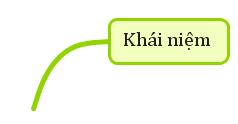 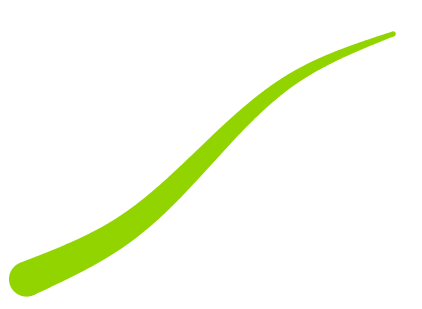 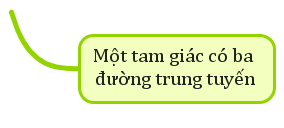 A
A
A
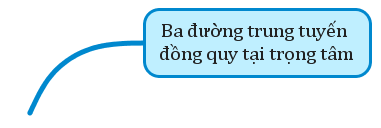 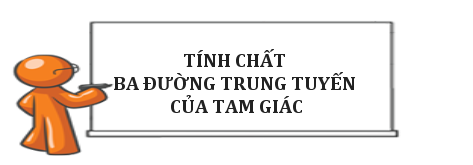 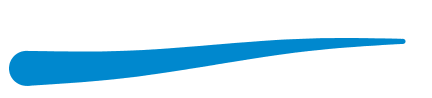 N
N
P
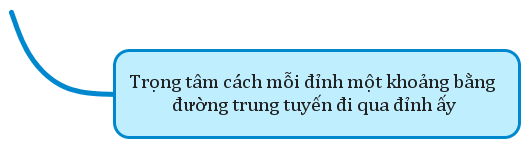 P
G
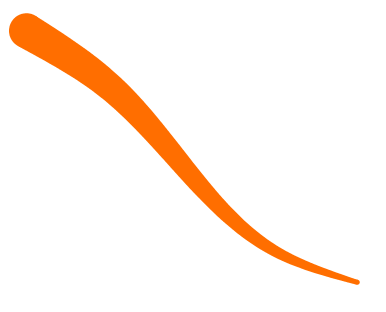 G
G
C
B
M
C
B
C
B
M
III. BÀI TẬP
Bài 1: Cho hình 1. Hãy điền số thích hợp vào chỗ trống trong các đẳng thức sau:
a)
MG = ...... MR
b)
NS = ...... NG
M
GR = ...... MR
NS = ...... GS
S
G
GR = ...... MG
NG = ...... GS
N
P
R
Hình 1
III. BÀI TẬP
Bài 2: Cho tam giác ABC cân tại A có hai đường trung tuyến BD và CE cắt nhau tại G
a) Chứng minh rằng: BD = CE và tam giác BGC cân
Bài 2:
a) Chứng minh BD = CE
A
Sơ đồ phân tích
D
E
BD = CE
G
B
C
BD, CE là các đường trung tuyến
BD, CE cắt nhau tại G
GT
Trong một tam giác cân, hai đường trung tuyến ứng với hai cạnh bên thì bằng nhau
KL
Bài 2:
A
BD là trung tuyến (gt)
CE là trung tuyến (gt)
D
E
BD giao CE tại G
Sơ đồ phân tích
G
B
C
Mà BD = CE (cmt)
BD, CE là các đường trung tuyến
BD = CE (cmt)
BD, CE cắt nhau tại G
GT
KL
III. BÀI TẬP
Bài 2: Cho tam giác ABC cân tại A có hai đường trung tuyến BD và CE cắt nhau tại G
a) Chứng minh rằng: BD = CE và tam giác BGC cân
b) Trên tia đối tia DG lấy điểm M sao cho D là trung điểm GM. 
Chứng minh CG là trung tuyến tam giác BMC
Bài 2:
A
M
Sơ đồ phân tích
D
E
Mà D là trung điểm GM (gt)
G
B
C
BD, CE là các đường trung tuyến
BD, CE cắt nhau tại G
D là 
trung điểm GM
GT
MD = DG
KL
III. BÀI TẬP
Bài 2: Cho tam giác ABC cân tại A có hai đường trung tuyến BD và CE cắt nhau tại G
a) Chứng minh rằng: BD = CE và tam giác BGC cân
b) Trên tia đối tia DG lấy điểm M sao cho D là trung điểm GM. 
Chứng minh CG là trung tuyến tam giác BMC
c) Gọi F là giao của AG với BC, N là giao của MF với CE. Biết CE bằng 18cm, tính GN
Bài 2:
A
M
Sơ đồ phân tích
D
E
G
N
B
C
F
BD, CE là các đường trung tuyến
BD, CE cắt nhau tại G
GT
MD = DG
Mà                      (cmt)
c) AG giao BC tại F    MF giao CE tại N, CE = 18cm
F là 
trung điểm BC
KL
III. BÀI TẬP
Bài 3: Cho tam giác ABC. Trên tia đối tia BA lấy điểm D sao cho BD = BA. Trên cạnh BC lấy điểm E sao cho                     . Gọi K là giao điểm của AE và CD. Chứng minh rằng:
a) DK = KC
b)
A
E
B
C
K
D
Bài 3:
A
a) Chứng minh: DK = KC
Sơ đồ phân tích
a) DK = KC
Vì
E
B
C
K
CB là trung tuyến (cmt)
D
GT
AE giao CD tại K
a) DK = KC
KL
b)
BD = BA
Bài 3:
A
b) Chứng minh:
a) Chứng minh: DK = KC
Vì
E
Sơ đồ phân tích
B
b)
C
K
D
CB là trung tuyến (cmt)
GT
AE giao CD tại K
a) DK = KC
KL
b)
HƯỚNG DẪN VỀ NHÀ
Hoàn thành câu 3b
Làm các bài 27, 28, 29, 30 (SGK – trang 67)